Problem 09Magnet and coin
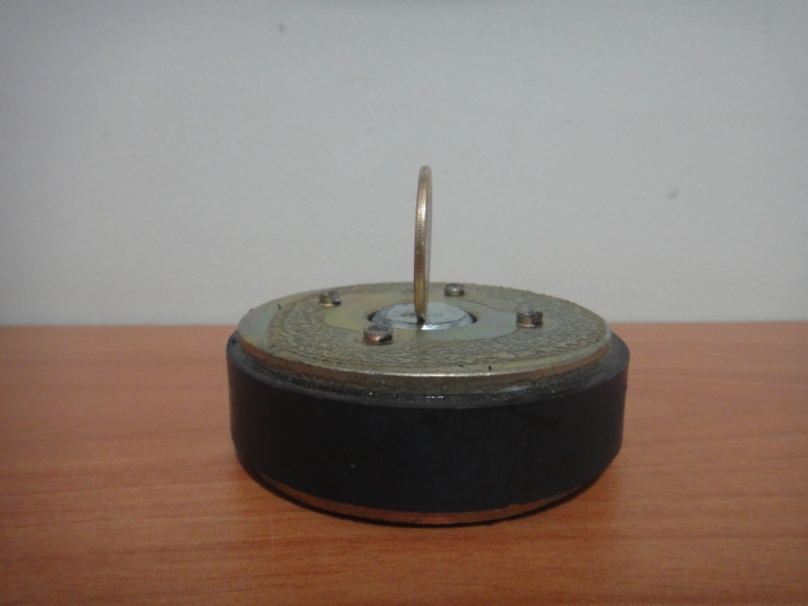 reporter:
Bárbara Cruvinel Santiago
Problem 09Magnet and coin
Place a coin vertically on a magnet. Incline the coin relative to the magnet and then release it. The coin may fall down onto the magnet or revert to its vertical position. Study and explain the coin's motion.
Contents
Magnetization of the coin
Magnetization is the main cause of the phenomenon.

Difficult to predict mathematically for ferromagnetic material.

Equivalent to “magnetic charges” for simplification.
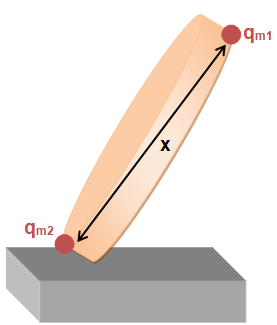 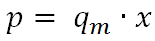 Considered constant as just one position is taken.
Acts as kind of an average for the magnetic momentum
Threshold angle
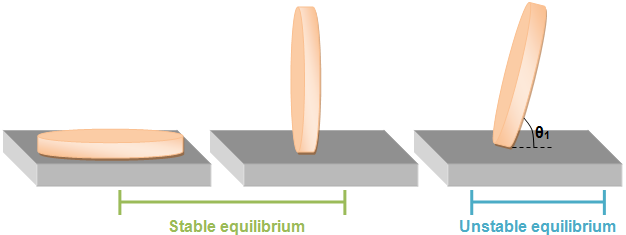 Threshold angle is defined
Threshold angle
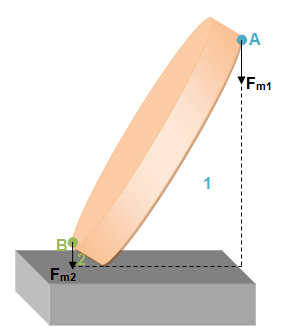 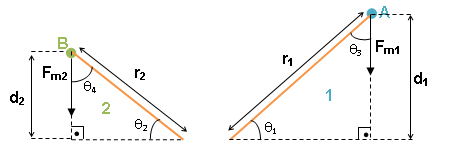 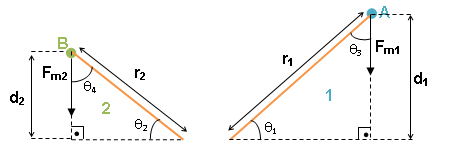 Threshold angle
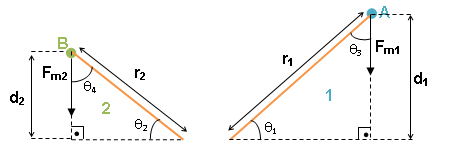 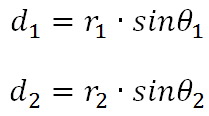 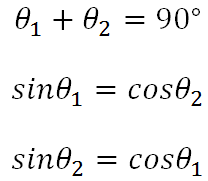 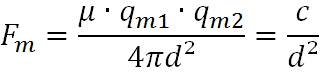 The regions taken must be small enough to be considered single points, as “point magnetic charges”.
Threshold angle
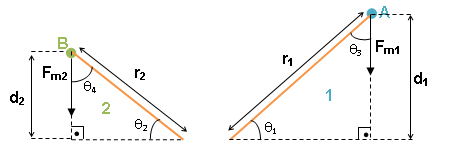 In the equilibrium:
Threshold angle:
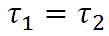 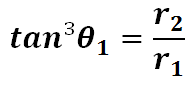 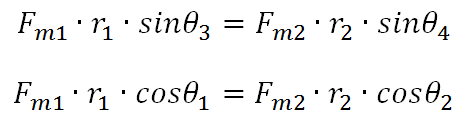 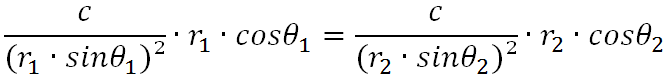 Threshold angle
Magnetic properties: 
Condition for effect occurrence.
Have no influence in the threshold angle determination.
Weight: can be neglected as it is going to be showed.
Rotational motion
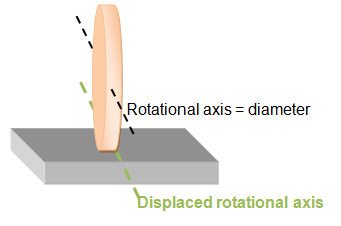 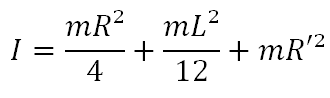 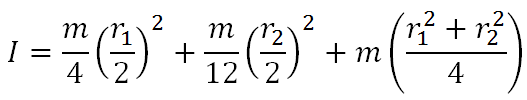 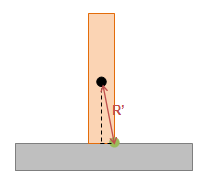 Moment of inertia:
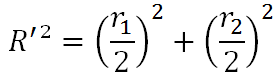 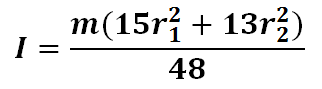 Rotational motion
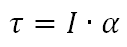 Angular acceleration:
Dependent on the inclination angle and on the magnetic properties.
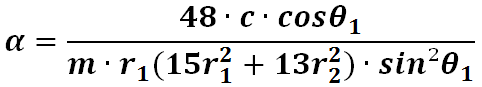 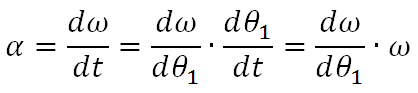 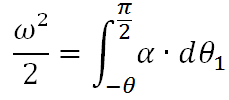 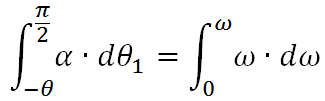 Rotational motion
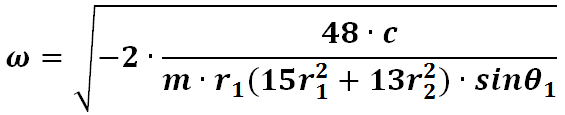 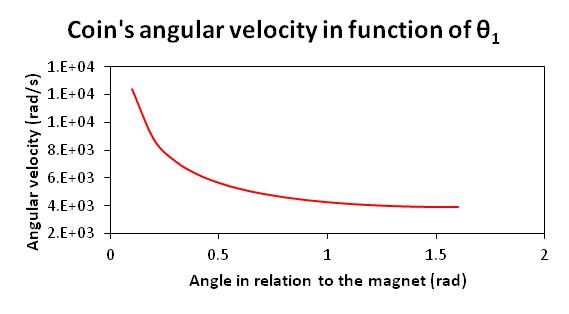 Angular velocity approximately constant near the normal line to the magnet.
Oscillations
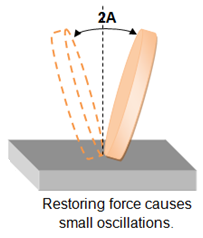 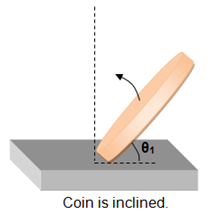 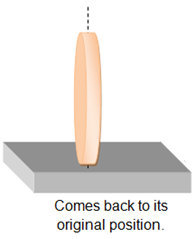 Oscillations
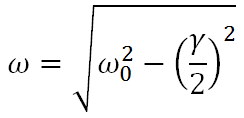 Dissipative force of type –bv.
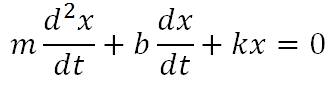 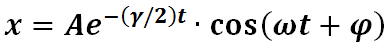 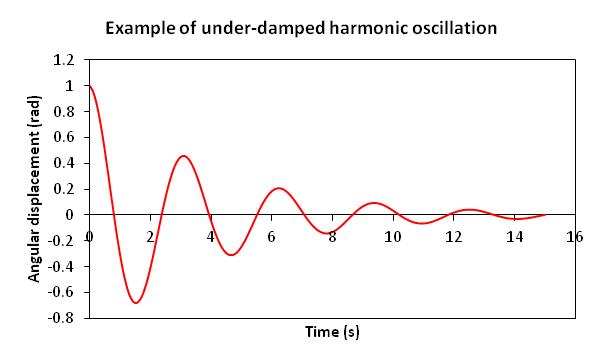 However, magnetic force does not vary linearly and so does the damping. Hence, the period varies. So, that’s just a first approximation!
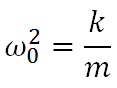 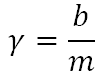 A
A
α
θ1
θ1
α
Eddy currents: source of dissipative force
Case of our experiments
1st case:
2nd case:
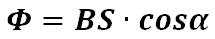 A≈5°
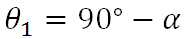 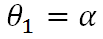 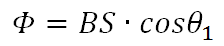 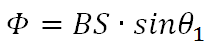 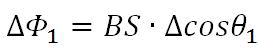 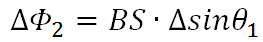 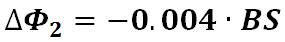 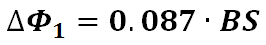 2nd case: on the sides
1st case: on the poles
In our case, the eddy currents have their maximum influence in relation to the position on the magnet.
Material
1.	Magnets
2.	Real coins
3.	Steel coins
4.	Protractor (±0,5°)
5.	Acrylic ruler
•	Iron filings
•	White paper
•	Dynamometer (±0.05N)
•	Support for the dynamometer
•	Camera
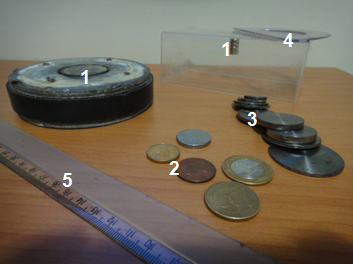 Experimental description
Experiment 1: show that the weight is negligible in comparison to the magnetic force.
Experiment 2: threshold angle analysis.
Experiment 3: magnet analysis.
Experiment 4: oscillation analysis.
Experiment 1: weight analysis
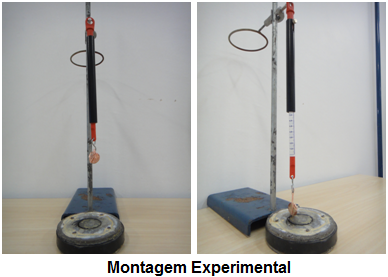 Experiment 1: weight analysis
The weight can actually be neglected.
Experiment 2: threshold angle analysis
8 coins are used.
They are inclined 1 by 1 degree.
This is repeated 10 times for each coin.
The points are averages.
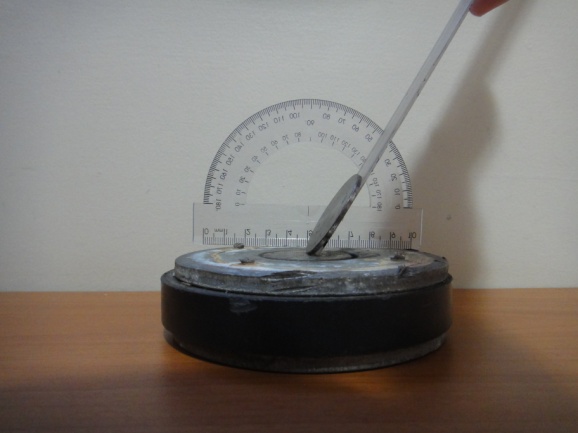 Experiment 2: threshold angle analysis
Average deviation: 4%
Precision of the protractor: ±0,5°
Experiment 3: different magnets
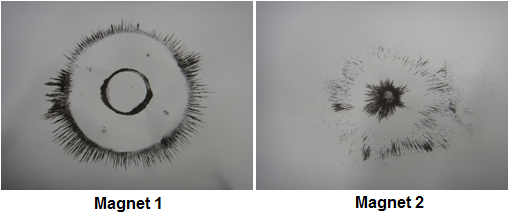 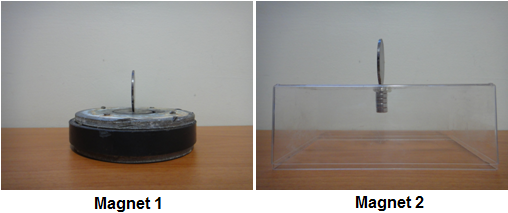 Experiment 3: different magnets
The angles are the same considering the standard deviation.
Experiment 4: oscillation analysis
Experiment 4: oscillation analysis
Resembles an under-damped harmonic oscillation, but the period varies.
Conclusion
Magnetic properties are important for the motion itself and are the initial condition for the effect occurrence.
Threshold angle is dependent only on the coins dimensions (exp. 2/3).
The fall or reverting motion is due to the torque of the magnetic force.
Oscillations resembles an under-damped harmonic oscillations but the period varies (exp. 4).
Evidences of dissipation by eddy currents (exp. 4).
References
1. http://www.bcb.gov.br/?MOEDAFAM2
2. http://www.infomet.com.br/acos-e-ligas-conteudo-ler.php?cod_tema=9&cod_secao=10&cod_assunto=81&cod_conteudo=123
3. http://www.usmint.gov/mint_programs/circulatingCoins/index.cfm?action=CircPenny
4. http://geophysics.ou.edu/solid_earth/notes/mag_basic/mag_basic.html
5. PRÄSS, Prof. Alberto Ricardo. Oscilações: Movimento Harmônico Simples – MHS. Física.net
Dynamometer calibration
The dynamometer was calibrated with PET bottle full of water, with exact 1 kg, measured with a scale of precision of 0.1 g. The maximum mark of the dynamometer is 10N.
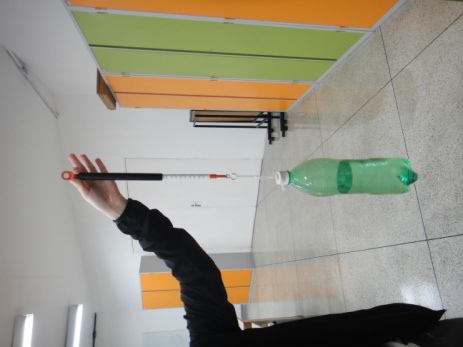 Real coin’s table
Table for experiment 2
Experiment 2 for real coins - table
Experiment 2 for real coins - graphic
Percentage error = 3%
Threshold angle: Ampère model consideration
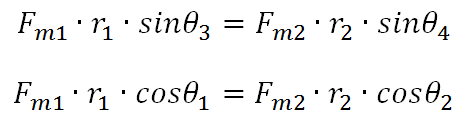 Ampère Model:
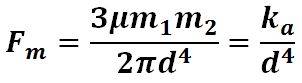 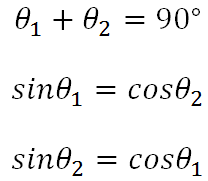 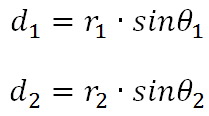 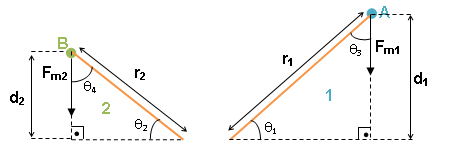 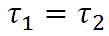 Threshold angle: Ampère model consideration
Ampère Model:
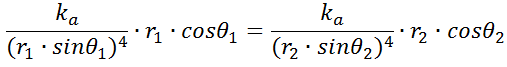 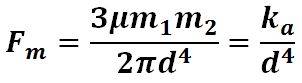 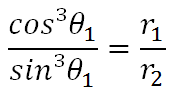 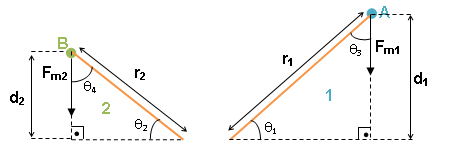 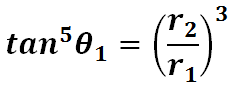 Experiment 2: threshold angle analysis
Precision of the protractor: ±0,5°
Coin’s material
Used coins: steel (iron + carbon).


Ferromagnetic: existence condition for the phenomenon.
Iron, cobalt, nickel and gadolinium;
Magnetic domains are oriented in the direction of the external field.
Certain coins cannot be tested, like dollar coins (zinc+ copper).
Magnetic properties
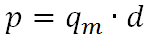 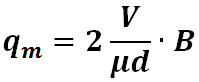 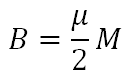 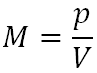 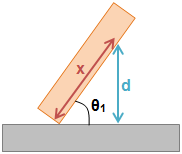 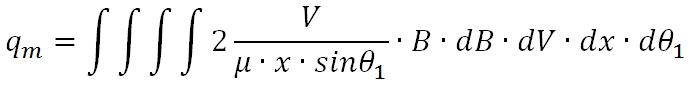 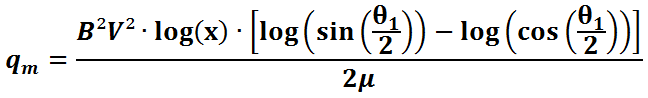 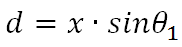 Contribution of the weight for the torque
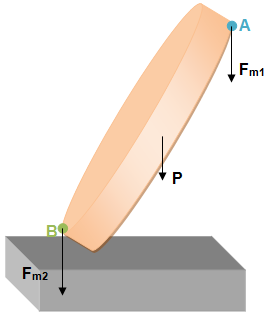 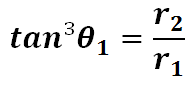 Without disregarding the weight, the relation without c wouldn’t be gotten.
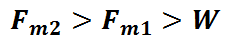 Correction factor for systematic error.